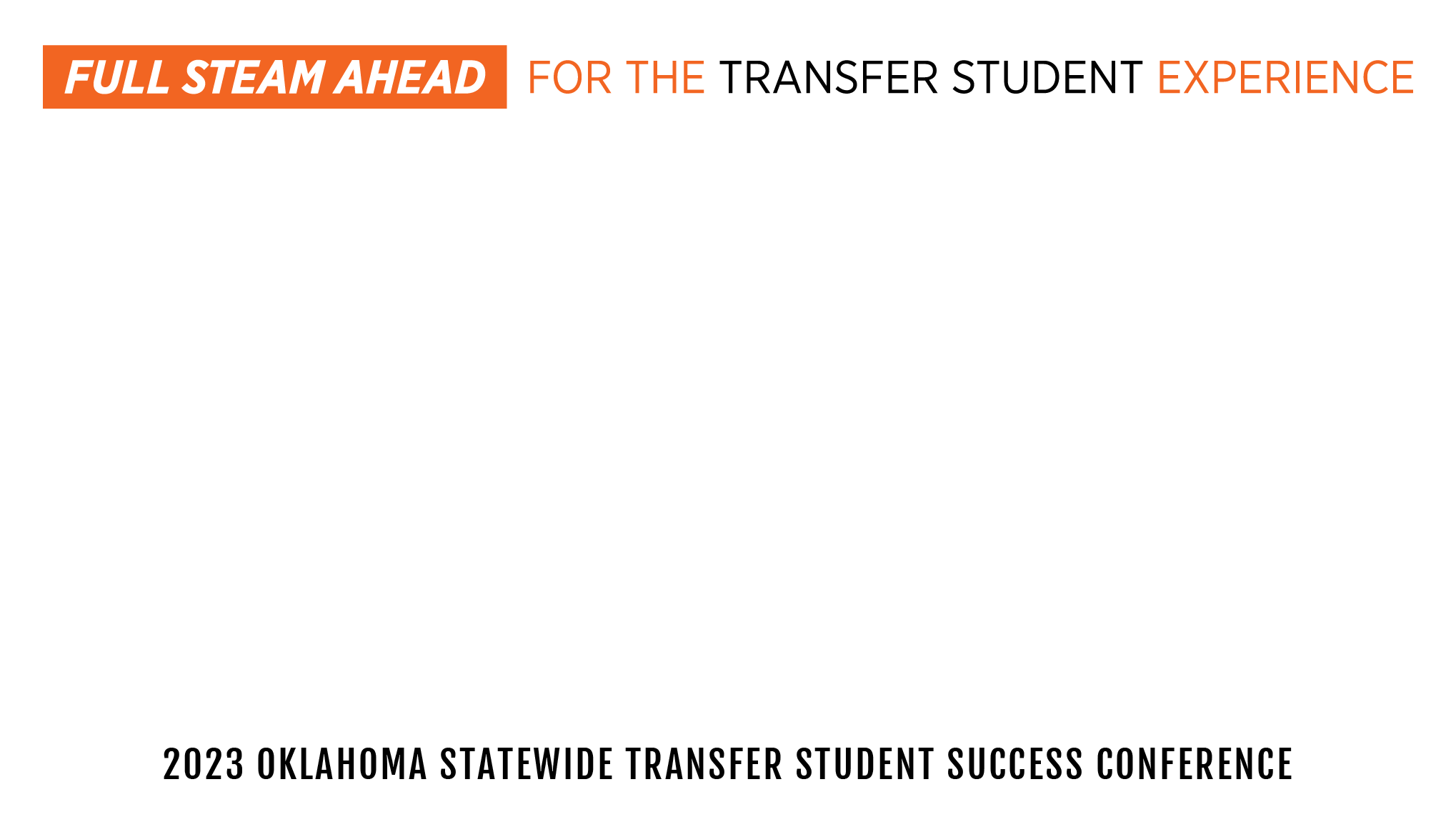 Statewide Transfer Audit & Policy
Dr. Stephanie Baird				sbaird@osrhe.edu 
Associate Vice Chancellor for Research, Planning, & Evaluation
Oklahoma State Regents for Higher Education
        
Dr. Johnnie-Margaret McConnell		johnniemargaret@ou.edu 
Director of Transfer Student Success
University of Oklahoma
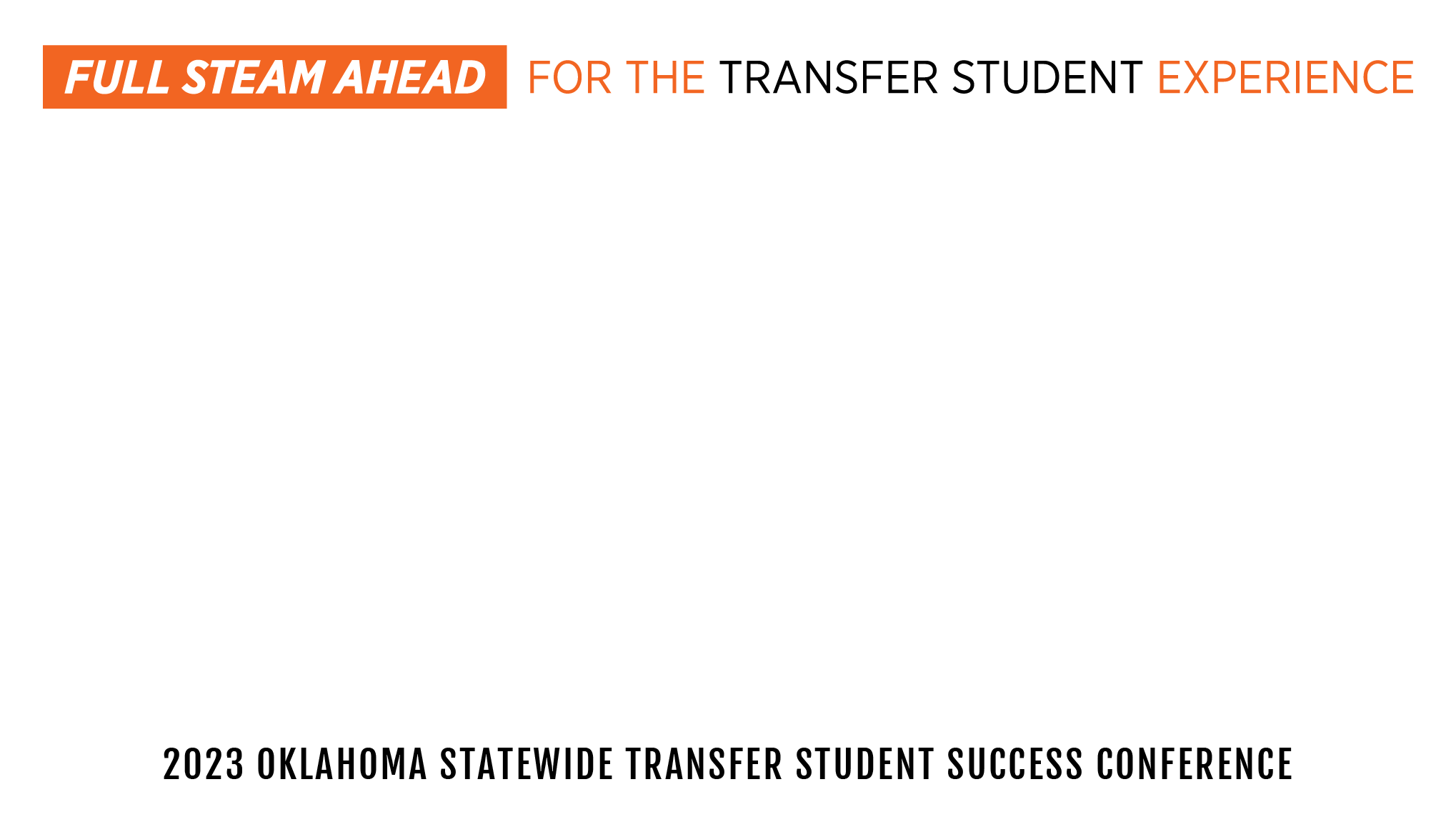 OSRHE Request
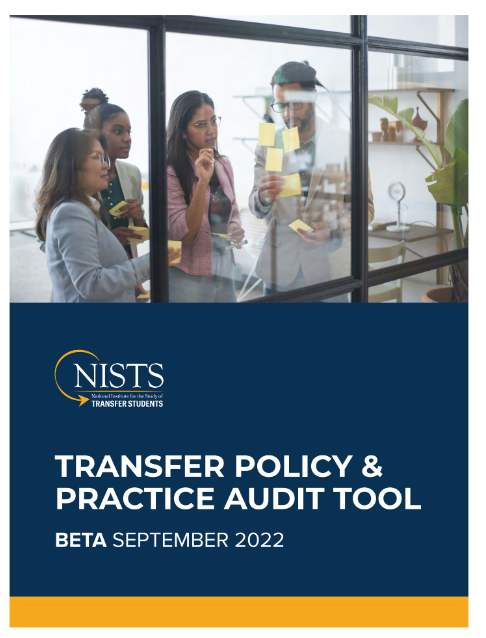 Gather institutions current practices and procedures around undergraduate transfers.

Asked to identify and research potential audit tools.
Reviewed existing transfer surveys from the Aspen Institute and National Institute for the Study of Transfer Students.

Recommended NISTS Transfer Policy & Practice Audit Tool as it is focused on transfer friendliness.
[Speaker Notes: Introduction Johnnie-Margaret

Use fly in bullets to walk audience through the context.

Make verbal note below…

We do recognize that some of you have recently completed an intensive self-study as part of the Tulsa Higher Education Consortium. This was taken into consideration when selecting our survey tool. We believe, and encourage, you to use already collected data to complete this online survey.]
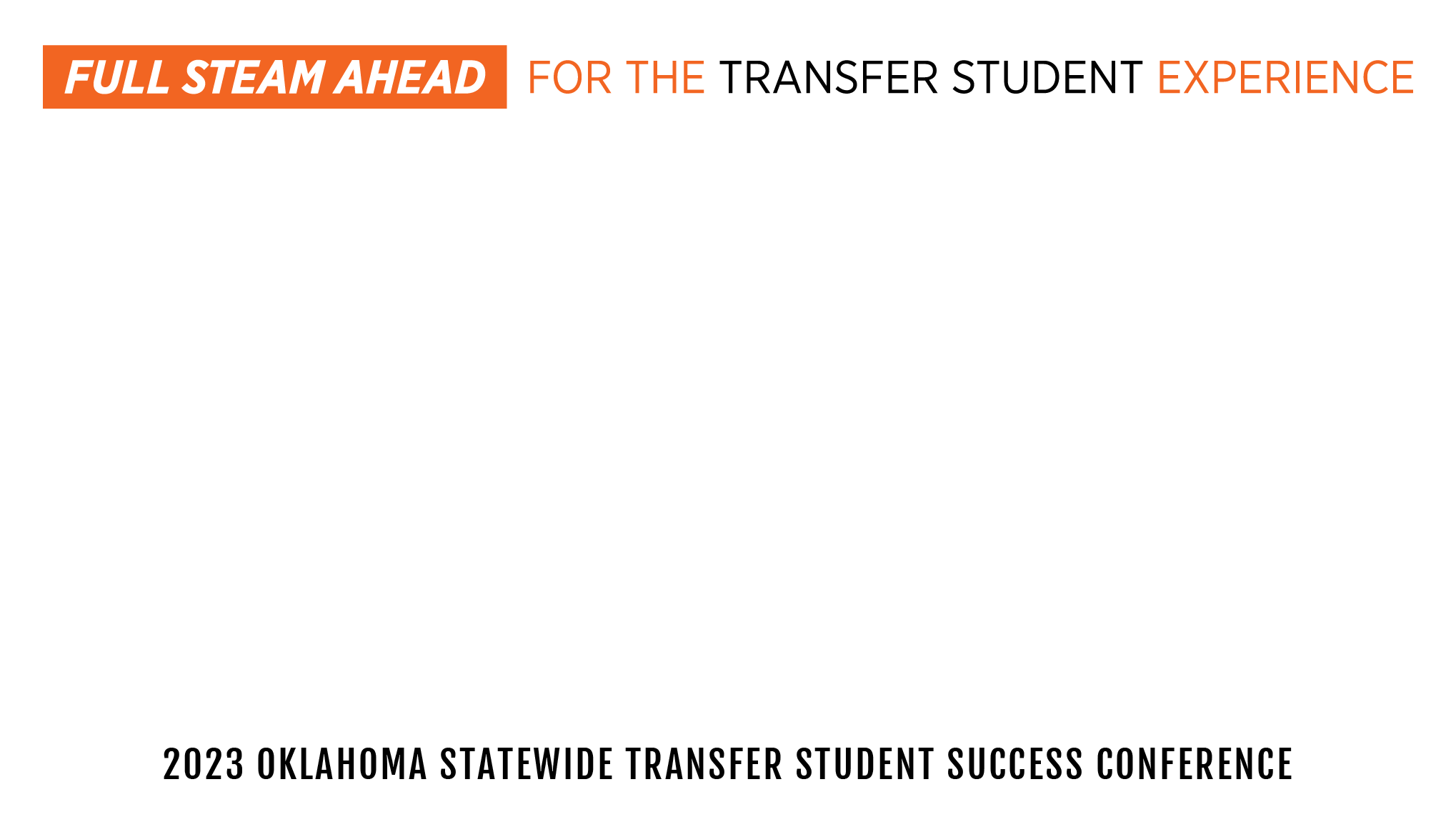 NISTS Transfer Policy & Practice Audit Tool
Part A: Institutional Policies & Practices Section 1: Institutional StrategySection 2: Goals and MeasurementSection 3: Partnering with Sending and Receiving InstitutionsSection 4: CommunicationsPart B: Student-Facing Delivery & SupportsSection 1: Admissions, Advising, Orientation, & Registration Section 2: Evaluating, Awarding & Applying Credits Section 3: Transfer Student Engagement & Supports
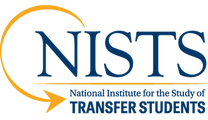 [Speaker Notes: Johnnie-Margaret

Survey consists of two parts]
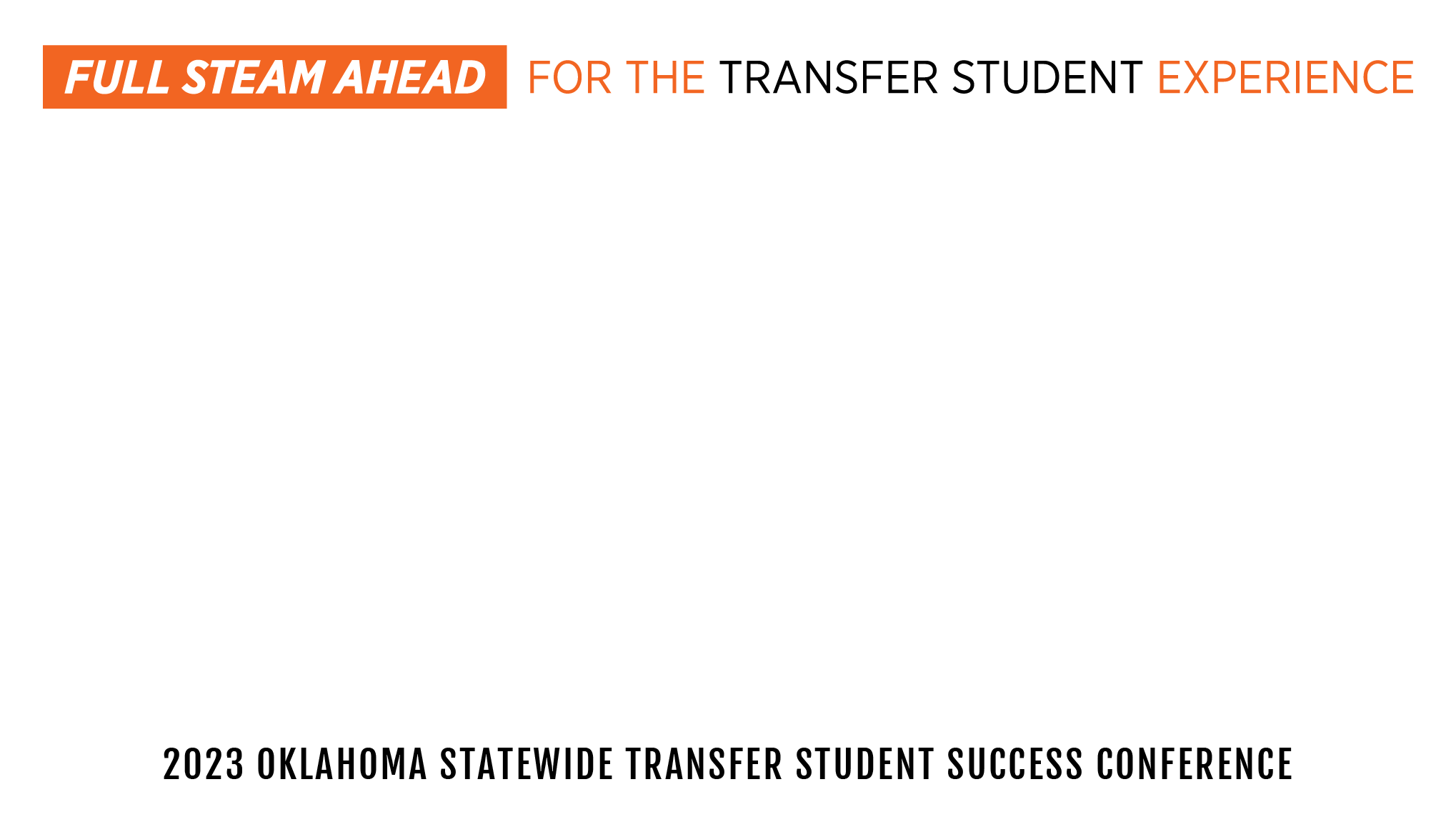 Data Collection Process
Notifying all Oklahoma institutions via email this month.                           
      COI (via Stephanie Beauchamp - AVC for Academic Affairs)

Collecting institutional information is a full campus endeavor. 
      Work with campus stakeholders to complete both parts.                   
      Submit one institutional audit through Google Docs Form.

Deadline is April 1, 2023.
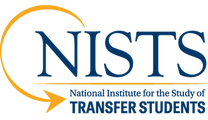 [Speaker Notes: Stephanie]